AQA
GCSE
Design and Technology 8552
Smart materials


Unit 2
Energy, materials, systems and devices
4
Objectives
• Be able to recognise a range of smart materials
• Understand how the functional properties of a range of smart materials can be changed by external stimuli
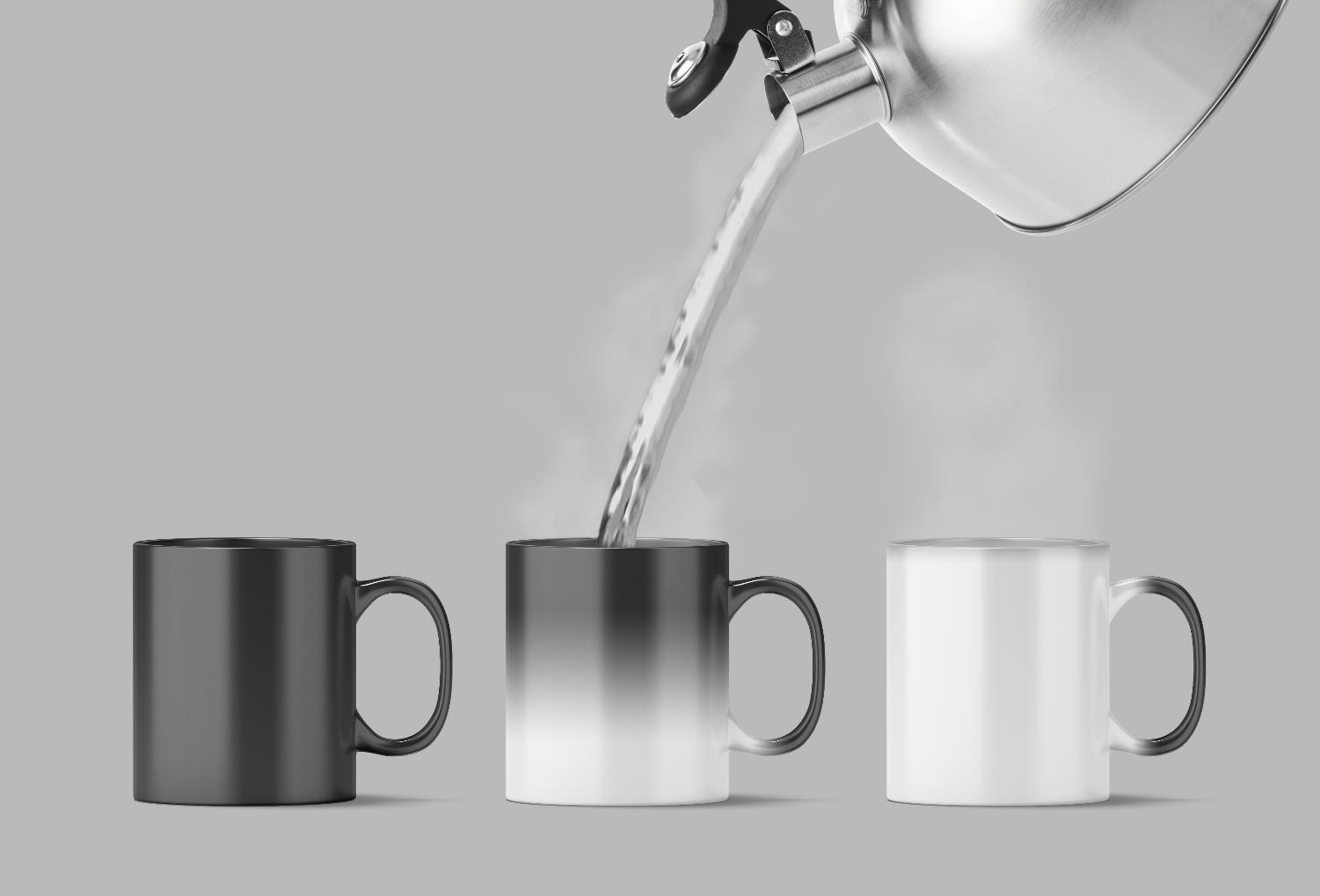 Starter
Smart materials react to an external stimulus by changing their characteristics and/or properties
What stimulus is changing the colour of the mug?
Why does the handle stay black?
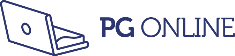 Smart materials
What different stimuli can make changes occur in smart materials?
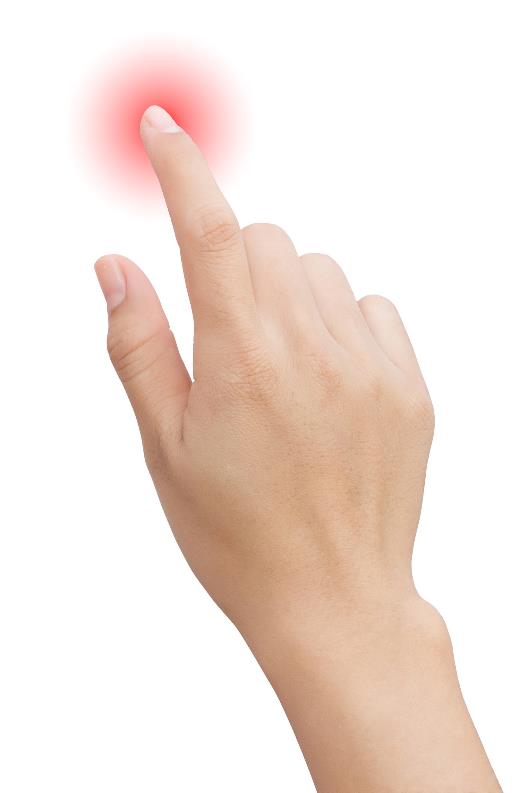 Self-healing polymer
Self-healing polymers react to stress fractures by releasing a resin into the new crack
Microcapsules of liquid resin are ruptured to bond the polymer back together again
What triggers the resin to cure?
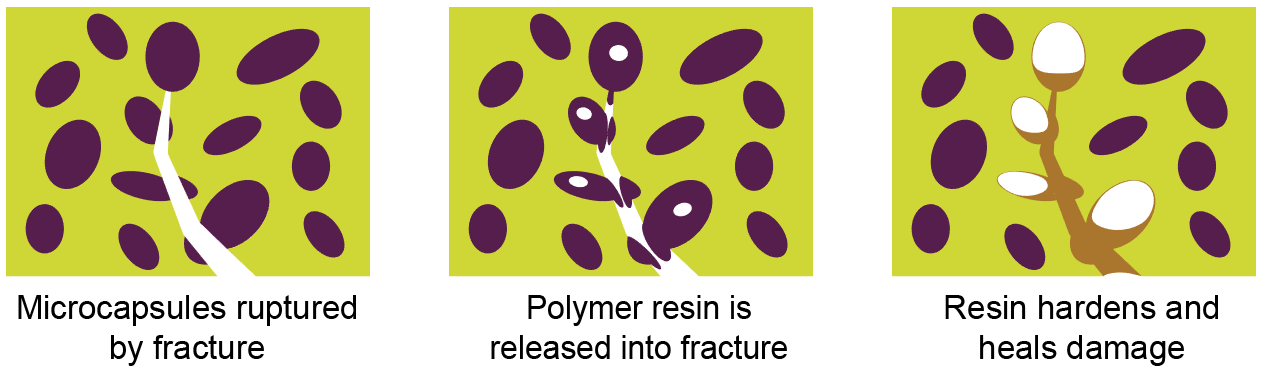 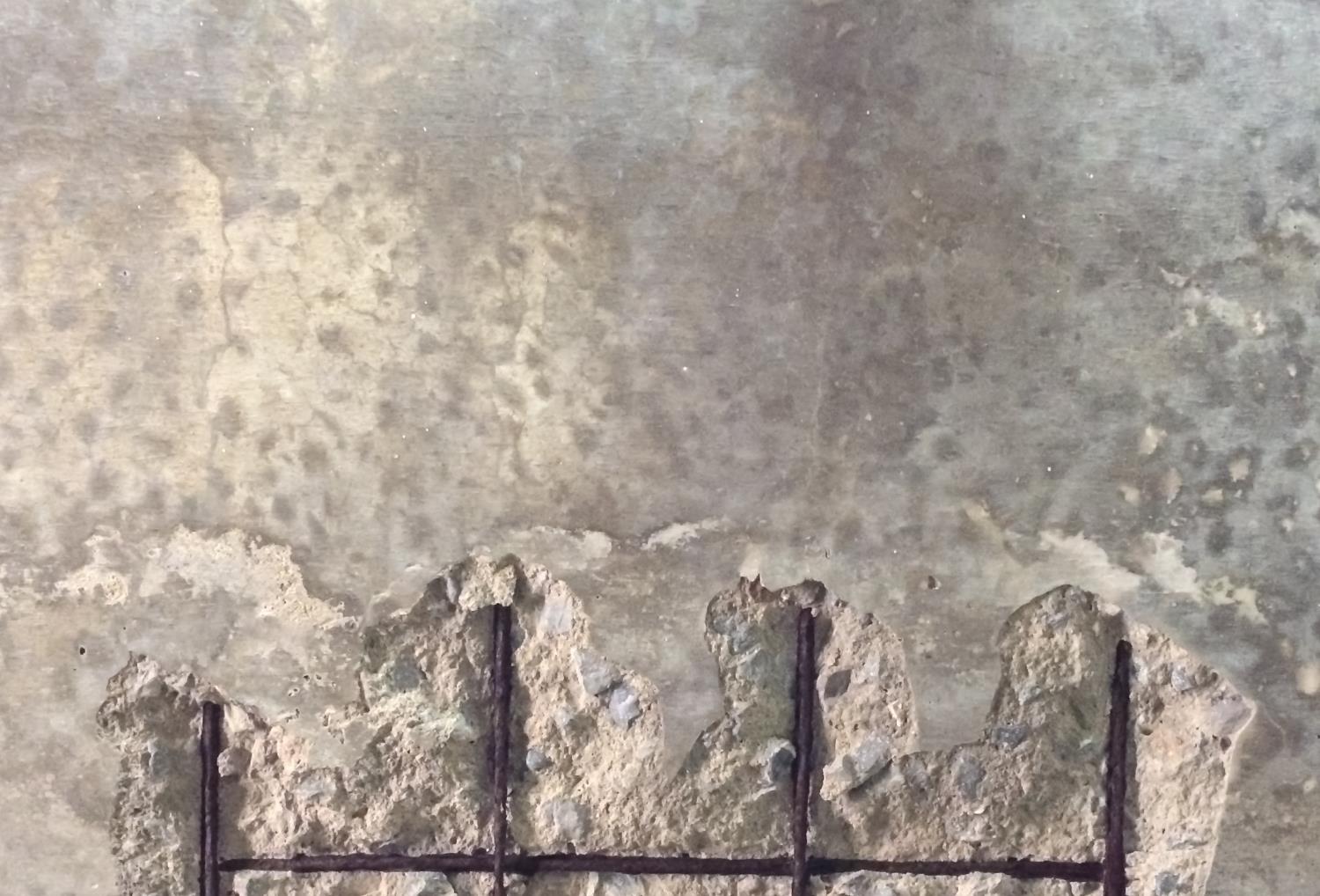 Self-healing concrete
Designed to avoid stress cracks filling with water
Cracks enlarge over time and water can cause the steel reinforcements to rust and weaken the structure
Self-healing concrete has spheres of bacteria added to the mixture which contain their own food
When a crack forms and water seeps in, the bacteria start to feed, producing calcium carbonate which fills the crack
Thermochromic pigments
Hot and cold temperatures trigger a change of colour in special thermochromic dyes
Applications include:
Fever scan strips used on infants
Room thermometers
Children's cutlery and crockery 
Novelty goods and colour changing clothing
Some pigments have a permanent change
How might these be useful in the medical or food industry?
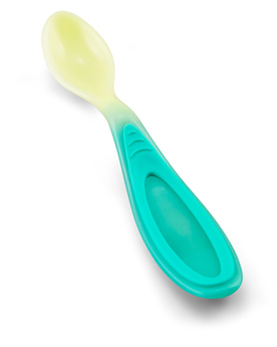 Photochromic particles
Ultraviolet light reacts with photosensitive silver halide particles within the lenses
This reaction is commonly seen in prescription sunglass lenses that darken in bright sunlight and return to clear indoors
The reaction can take up to two minutes to complete
Over time the particles can lose their ability to revert to clear
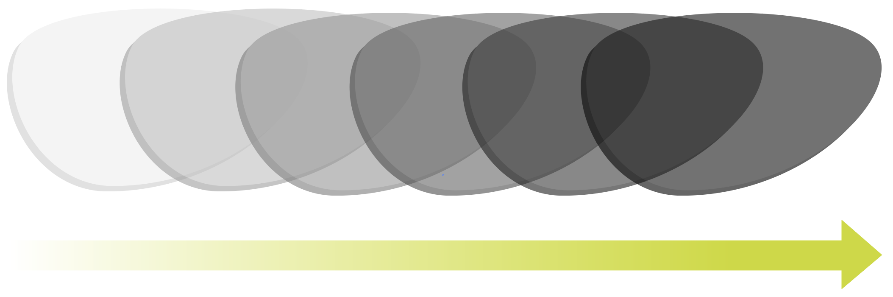 UV Light levels
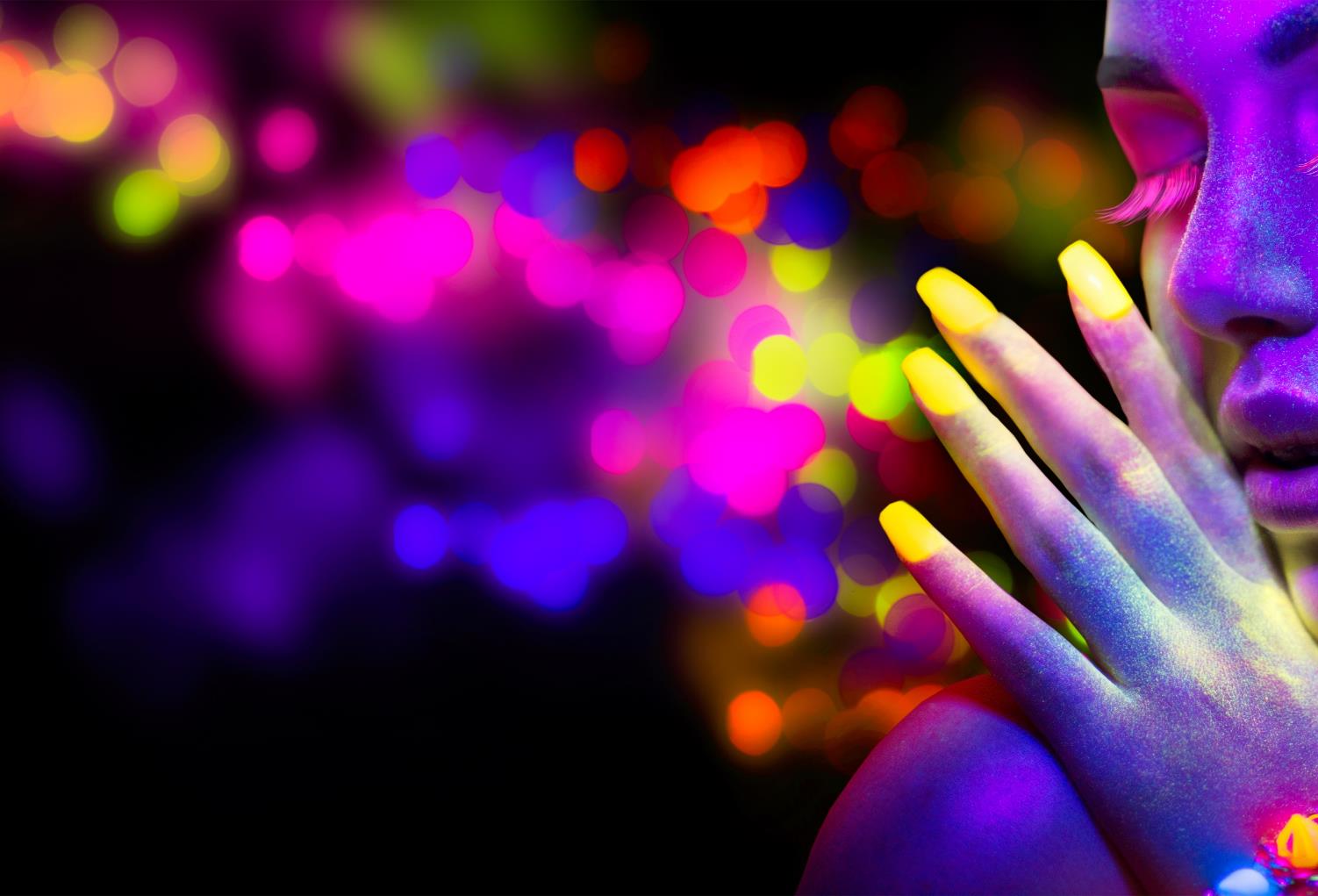 Photochromic pigments
UV light stimulates particles in a special pigment
The effect only lasts as long as strong UV light is present
These pigments are mainly used for novelty goods and colour changing paints
How might these pigments be used in improving security?
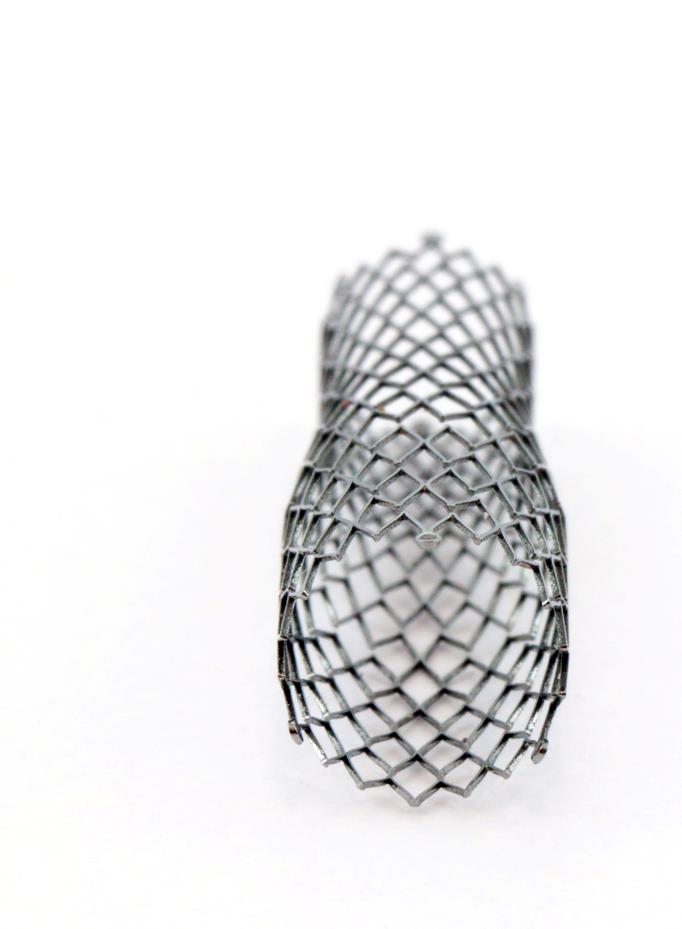 Shape memory alloy (SMA)
Nitinol is an SMA of nickel and titanium
Nitinol needs to be ‘set’ into a shape which requires a high temperature of around 540°C 
Once set, the alloy can be deformed into a different shape
Heat or electricity is used to trigger a response in its shape
When reheated to around 70°C it will go back to its pre-set shape
How might nitinol be used in dentistry, eyewear or heart surgery?
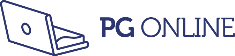 Quantum Tunnelling Composite
QTC is a polymer that contains billions of metal particles that don’t actually touch each other 
It is an unusual material being both an insulator and a semi-conductor
When pressure is applied the polymer becomes a conductor allowing an electrical signal to flow
Where might this material be useful?
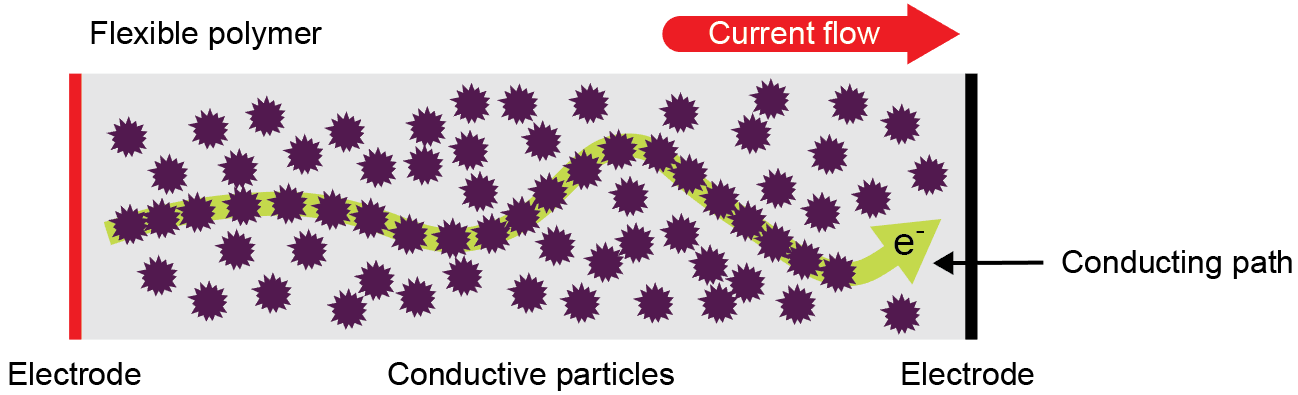 Piezoelectric material
Piezoelectric material works in two ways:
Subject it to movement or stress and it produces electricity
Attach an electrical signal to it and it moves
How might it be used to detect vibrations?
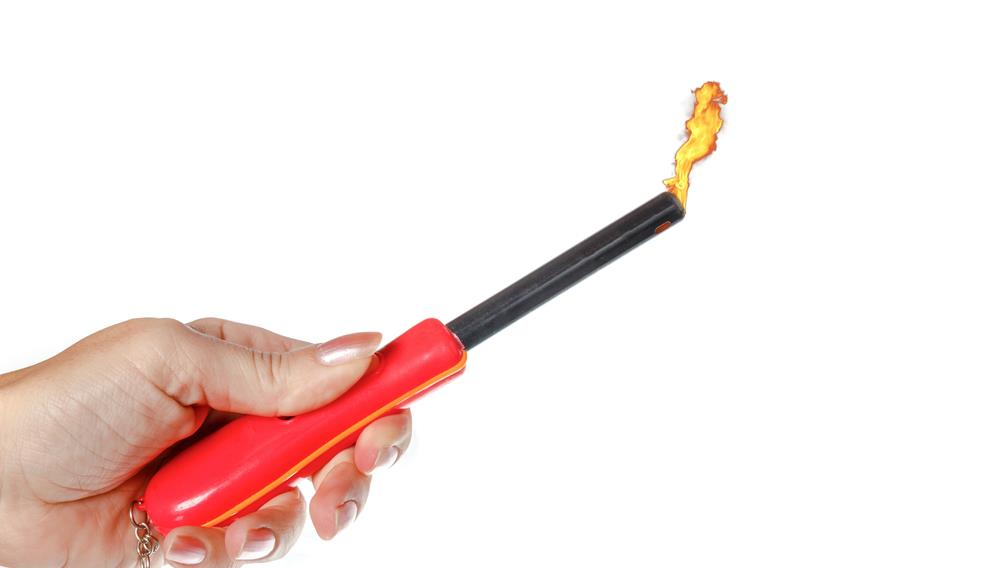 Piezo transducer
Using a thin layer of piezoelectric material, small transducers vibrate when an electrical signal is sent through the contacts
These are used in mobile phones and other small electronic devices and toys
When tapped or spoken into they produce a small electrical charge that can be amplified to create sound or trigger a response in a circuit
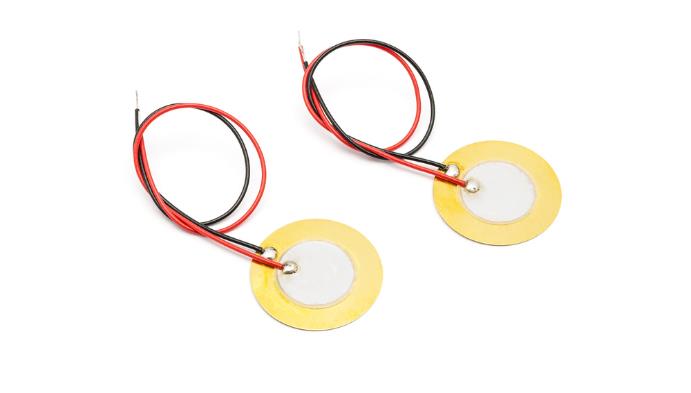 Acid or alkali?
PH levels can be detected using litmus paper
It uses compounds found in different varieties of lichen 
Different colours and shades appear depending on the PH
Common uses include: Garden soil testing / pool water testing / skincare products – (dermatological testing)
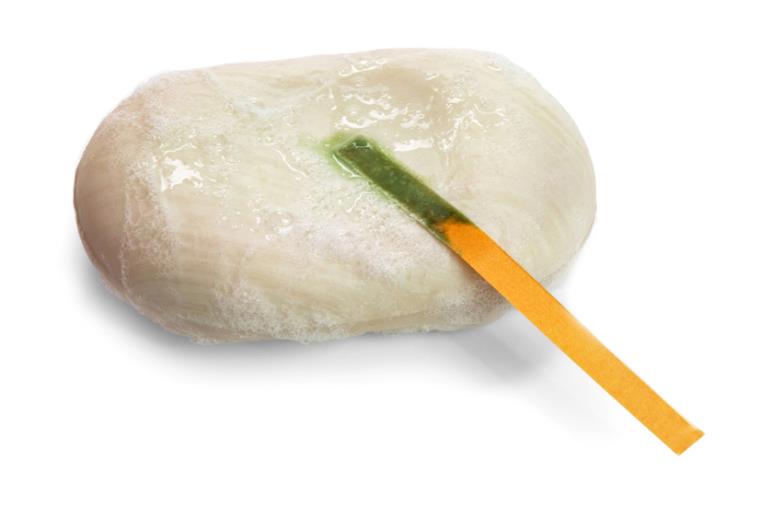 Worksheet 4
Complete Tasks 1 and 2 of the worksheet
Plenary
Imagine you are a designer for a car manufacturer
You have been asked to create the best driving experience for their customers
How could smart materials be used to help you design the ultimate car? 
Consider all aspects of the passenger experience including safety, entertainment, comfort, easy of use of controls, reduced maintenance etc.